Diverse Pastures 
Agricology Field Day
Phepson Farms, 30th July 2019
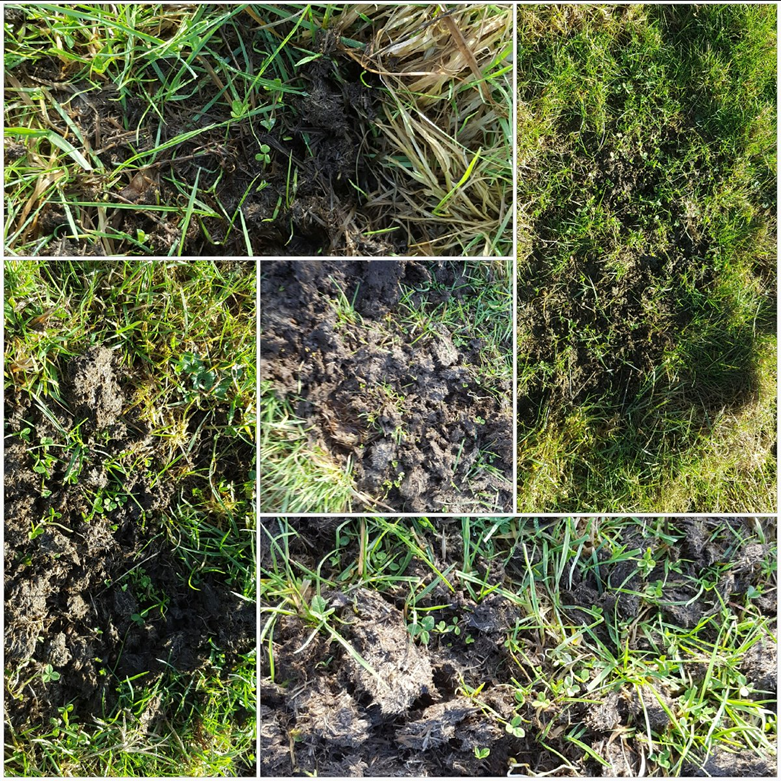 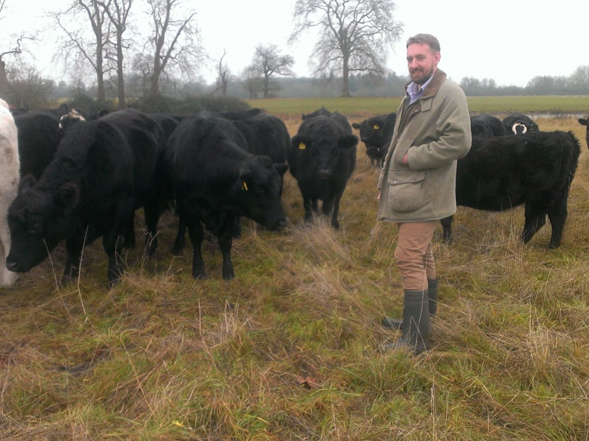 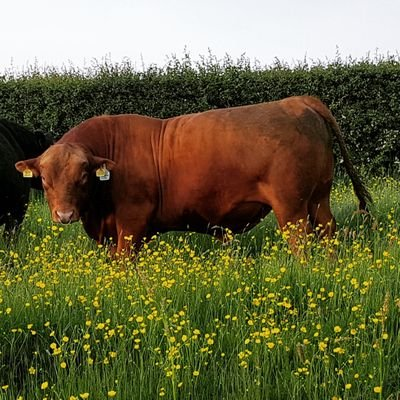 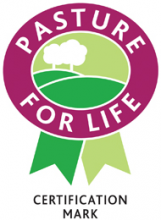 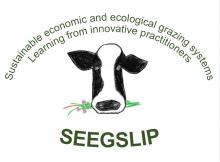 [Speaker Notes: Also a special welcome to Olivia who is the new Communications Assistant]
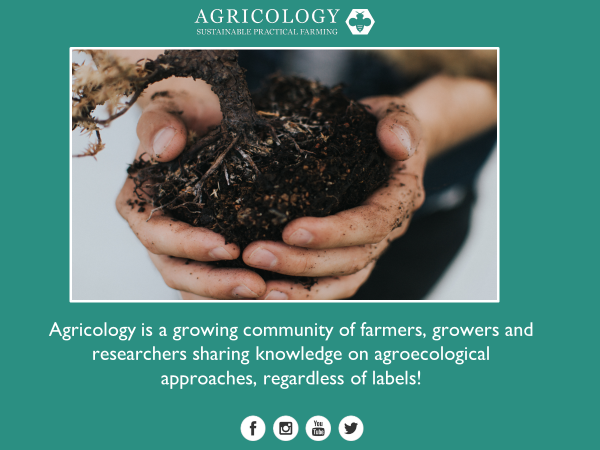 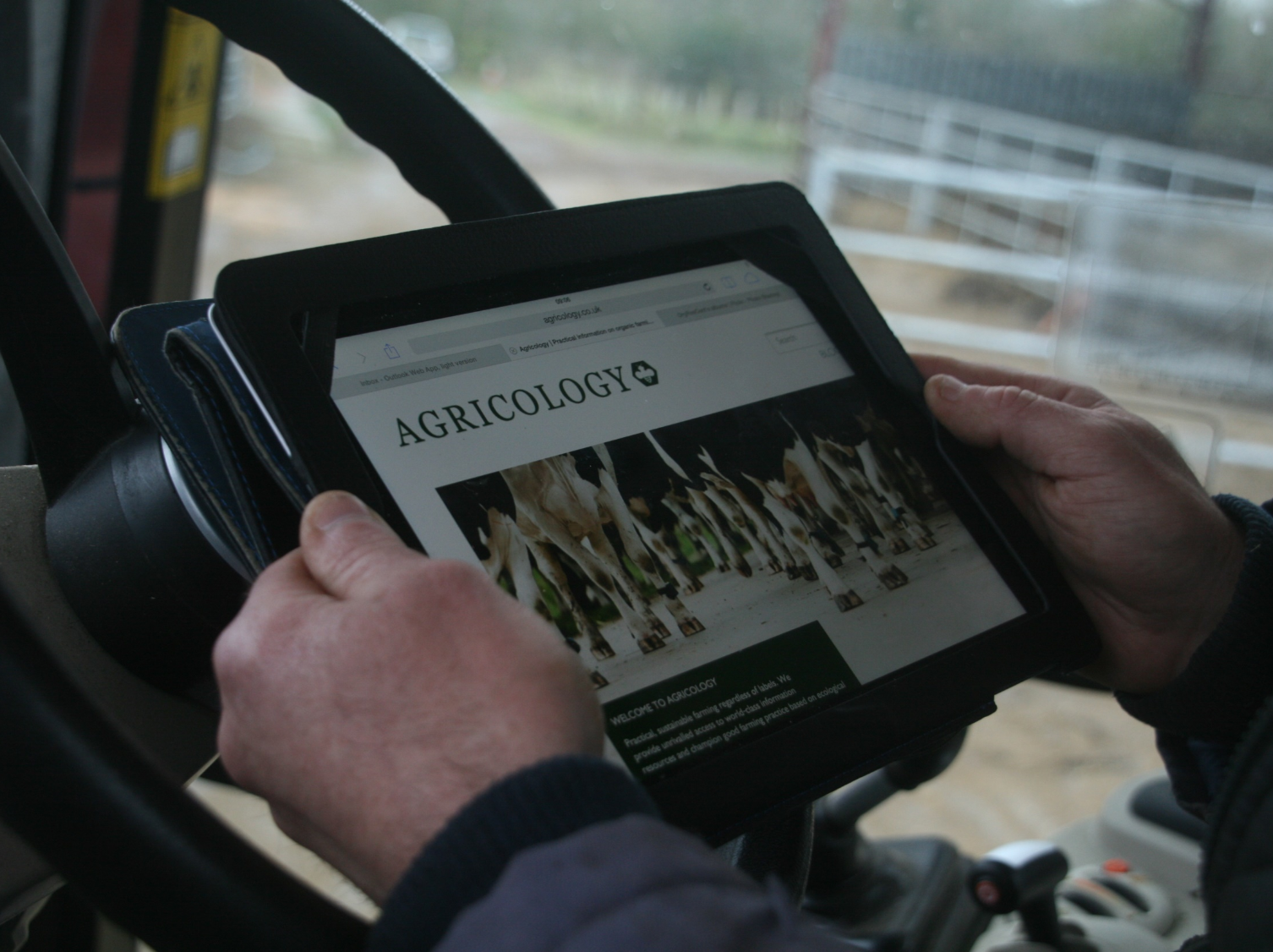 Agricology is a community of farmers, researchers and advisors sharing knowledge on sustainable farming
www.agricology.co.uk
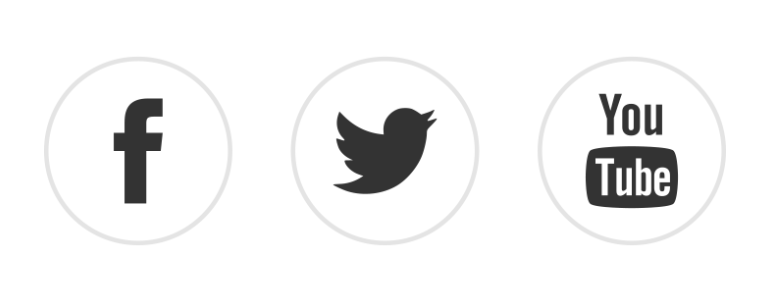 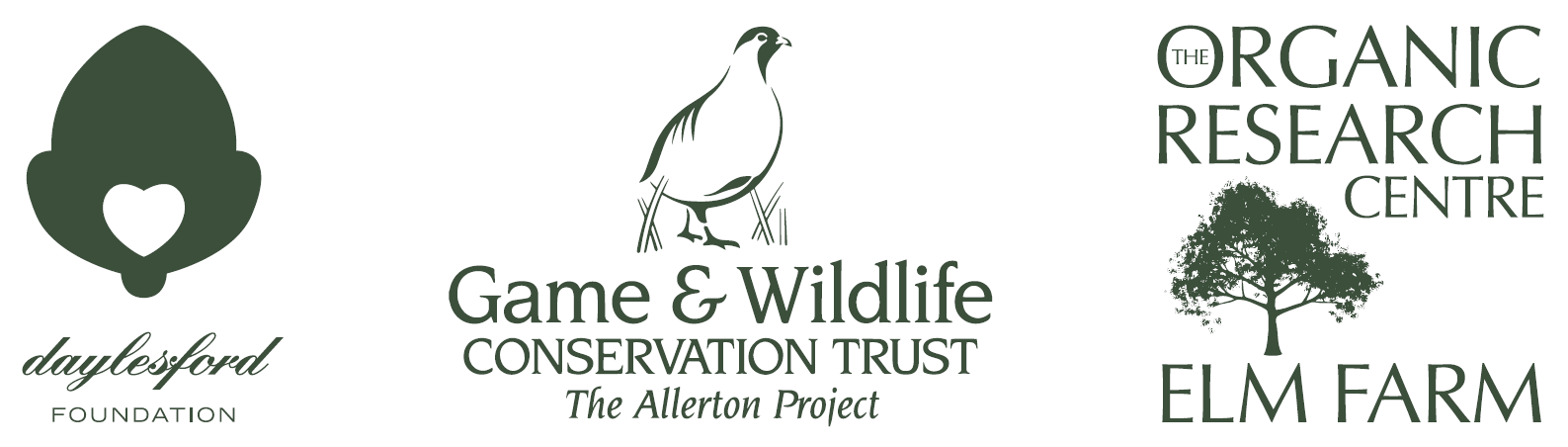 [Speaker Notes: Online and in the field.. Bridging the gap between science and practice.. Here to help the transition to]
FARMERS AND GROWERS
Share their experiences of agroecology in practice
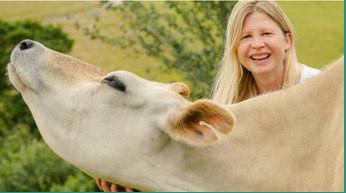 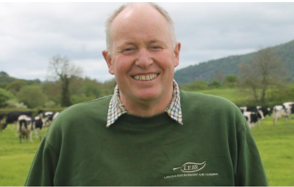 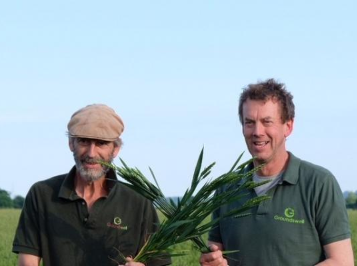 Learn more on their Farmer Profiles and on our YouTube channel

www.agricology.co.uk
@agricology
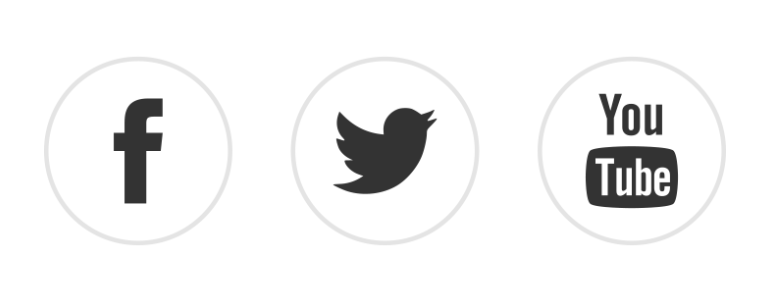 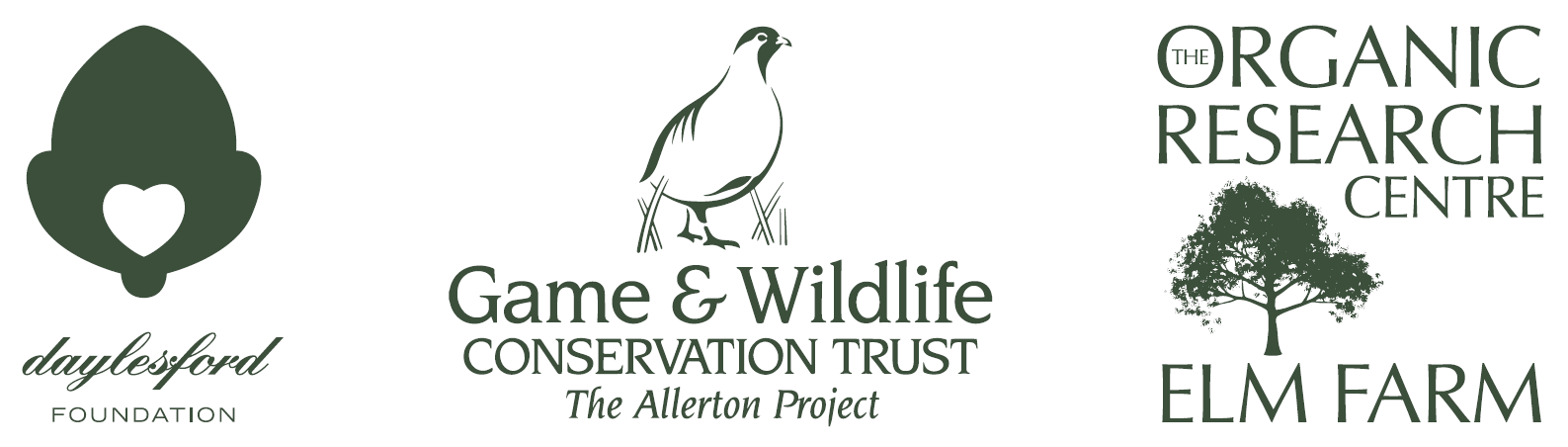 [Speaker Notes: We share practical experiences from 
Farmers and Growers
on sustainable farming]
RESEARCHERS 
Bring together the latest knowledge on agroecological solutions
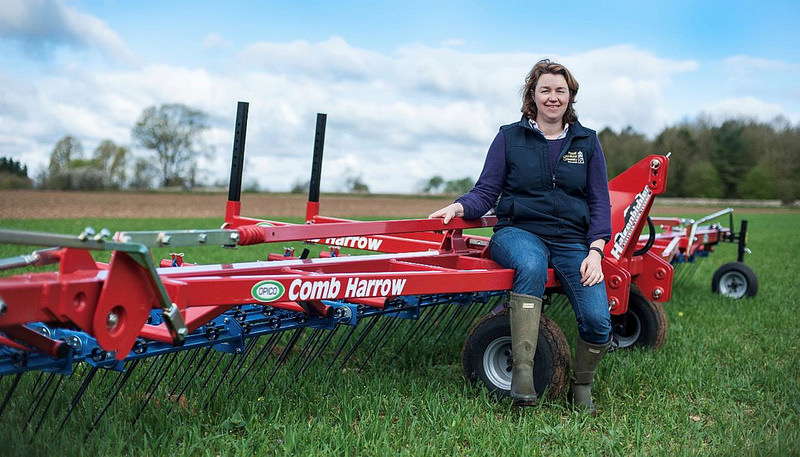 New themes every month in our research trials and blogs
www.agricology.co.uk
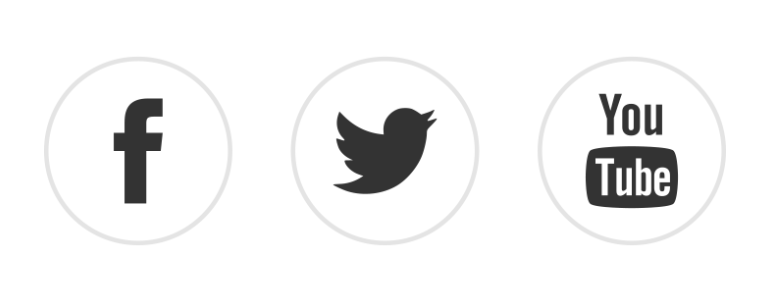 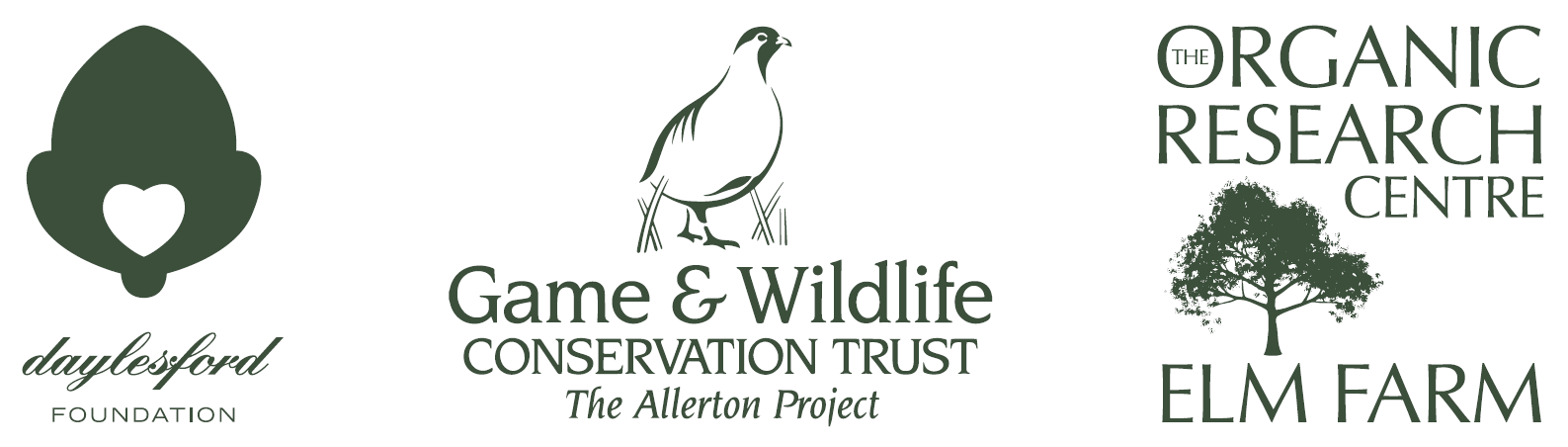 [Speaker Notes: We bring together the latest ideas from 
Researchers
on sustainable agriculture]
RESOURCE LIBRARY  

Hosts over 350 practical tools on a wide range of agroecological topics and practices
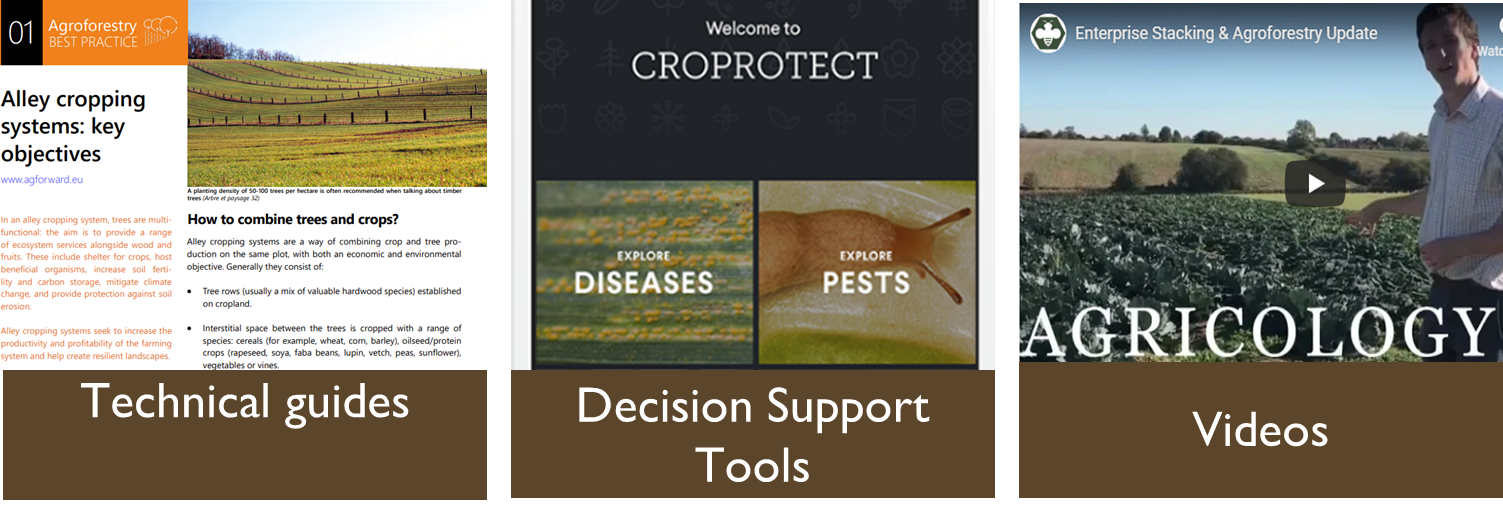 www.agricology.co.uk
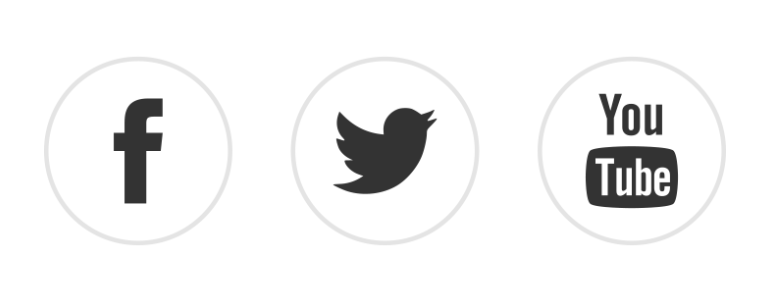 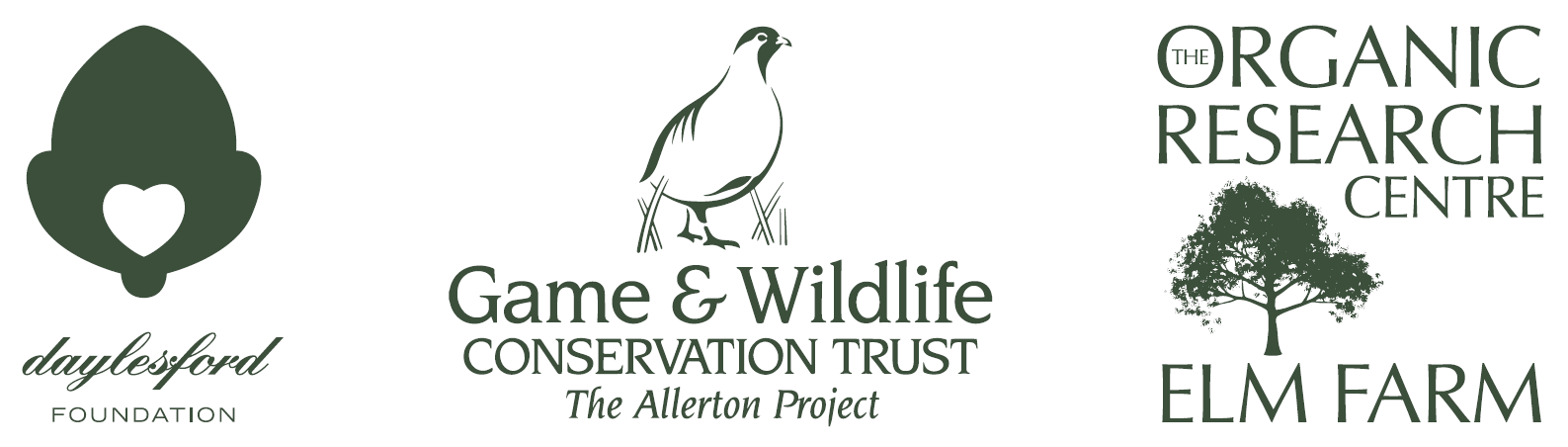 [Speaker Notes: We bring together the latest ideas from 
Researchers
on sustainable agriculture]
JOIN THE CONVERSATION!
Ask questions, share videos, photos and ideas on social media
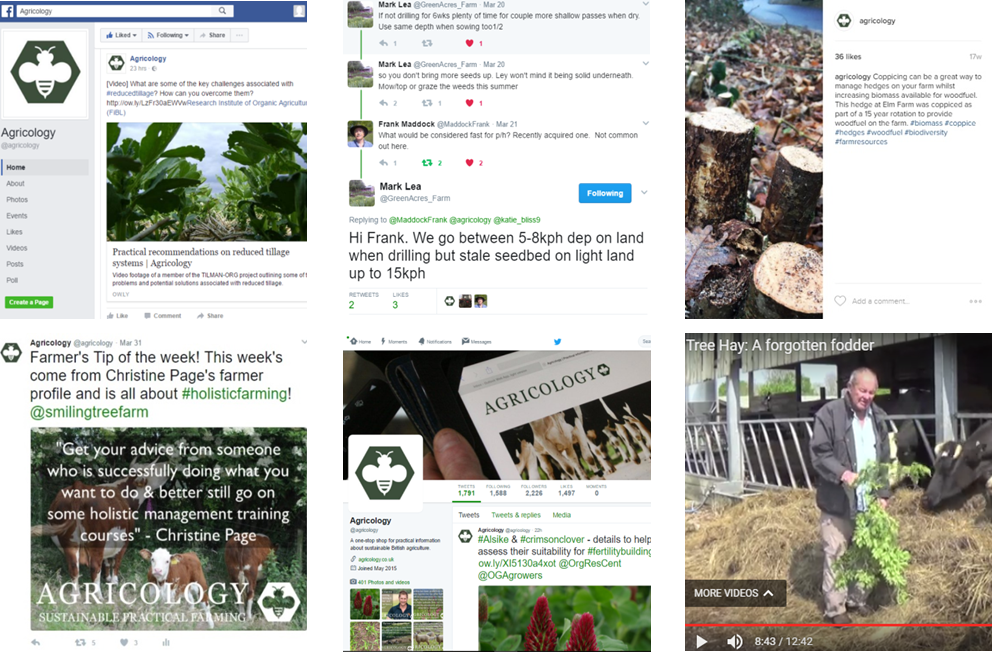 @agricology
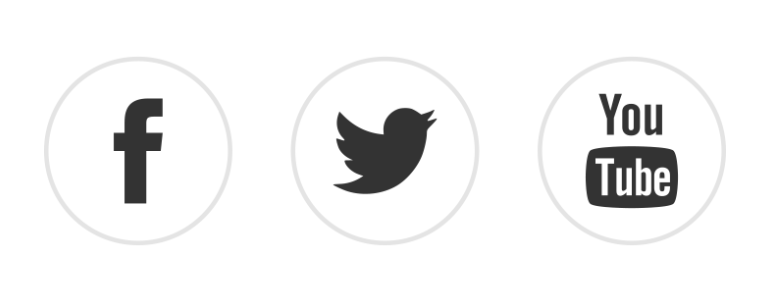 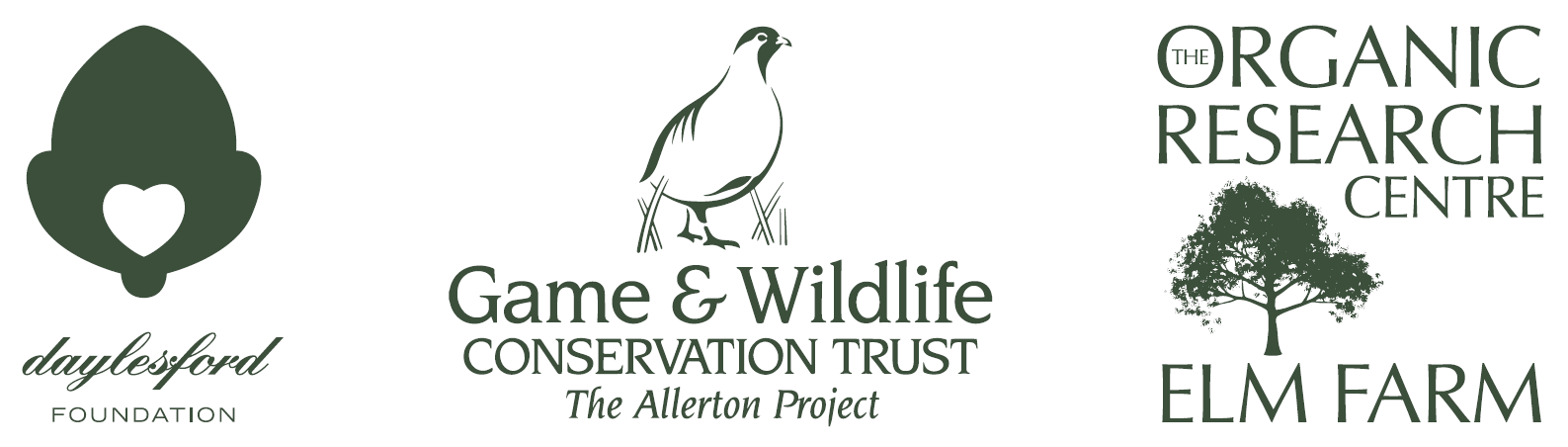 [Speaker Notes: We bring together the latest ideas from 
Researchers
on sustainable agriculture]
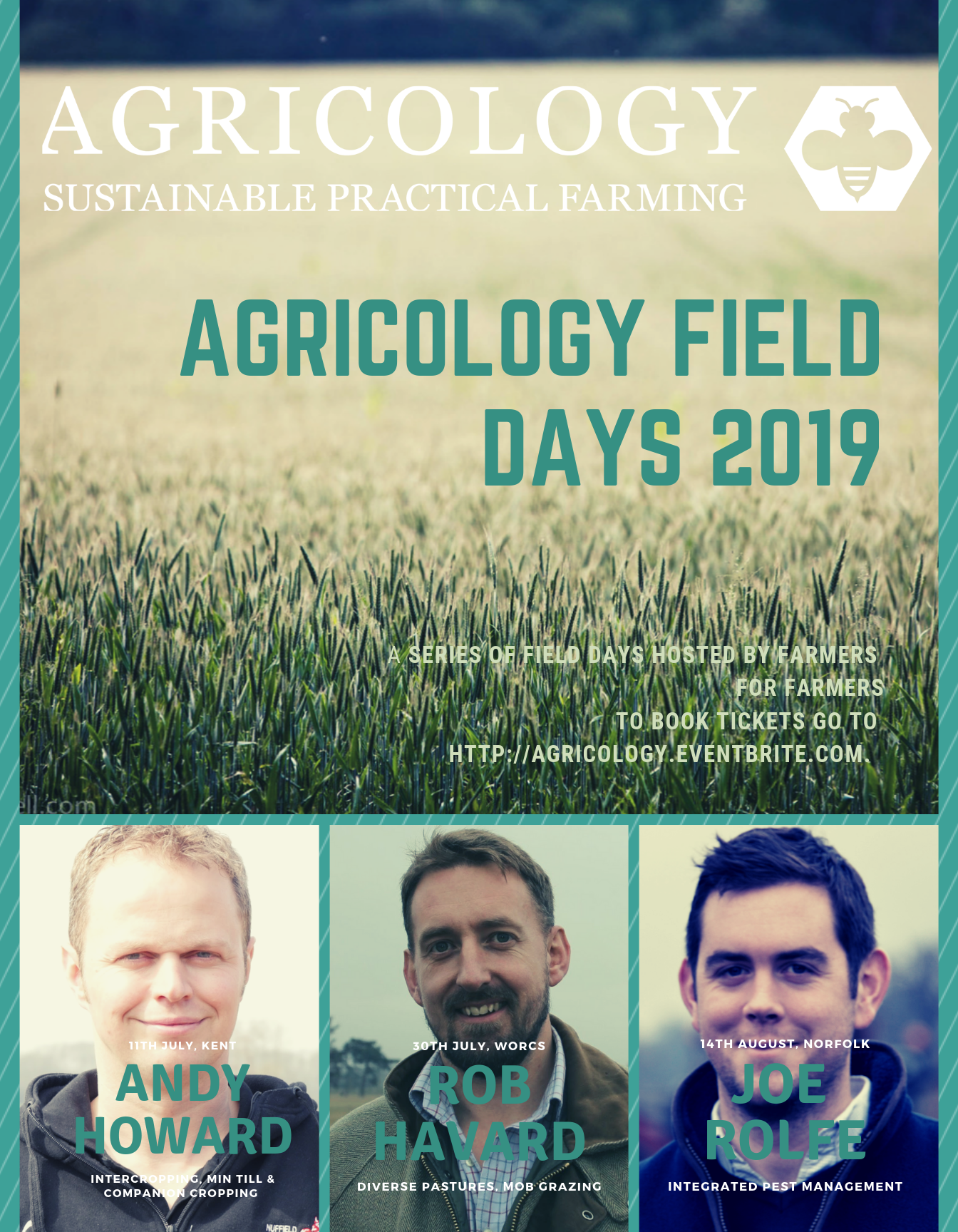 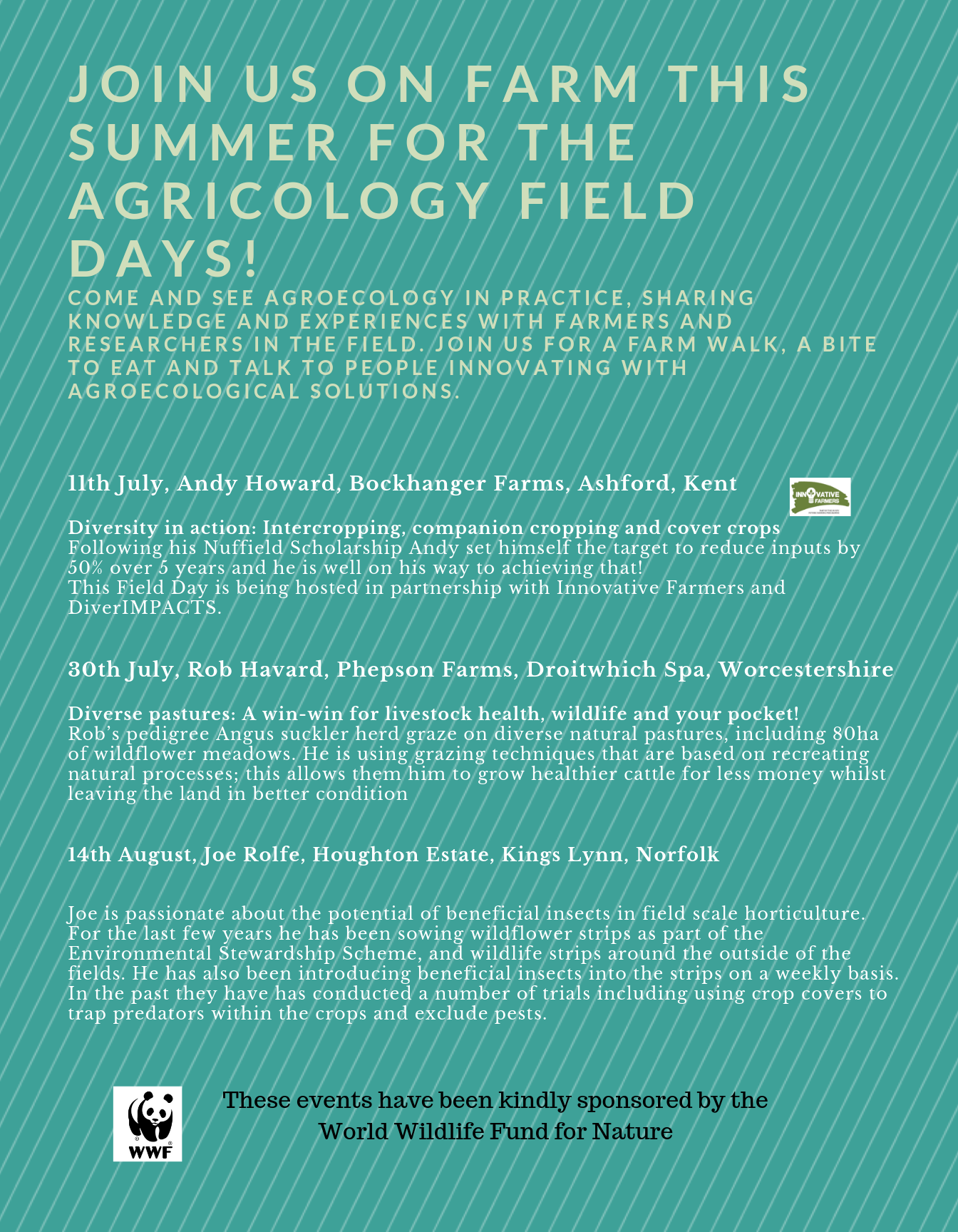 VIDEOS 
Practical videos from the field on our YouTube channel
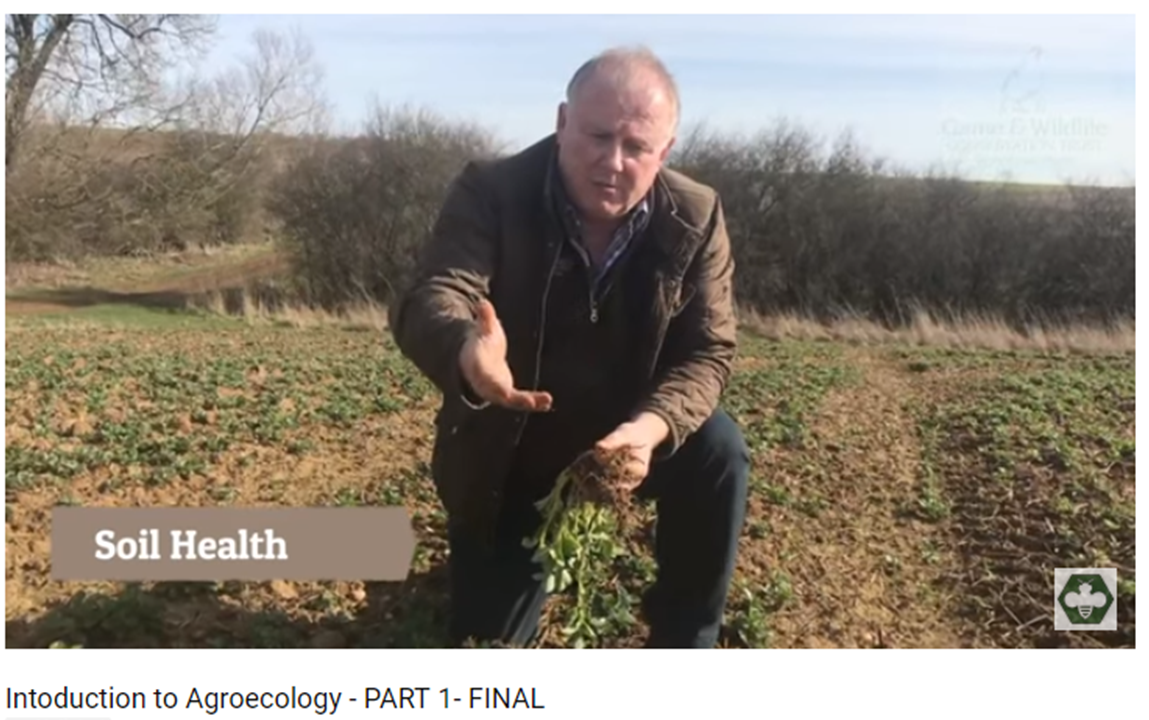 www.agricology.co.uk
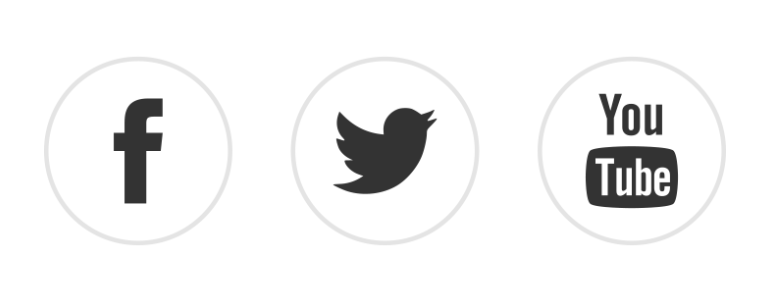 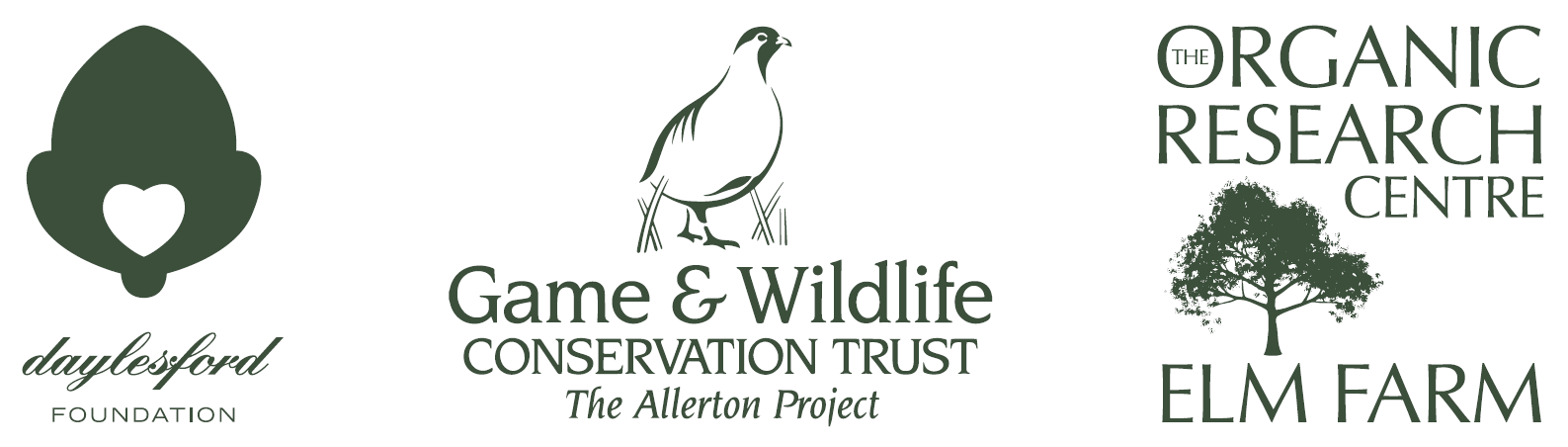 [Speaker Notes: We bring together the latest ideas from 
Researchers
on sustainable agriculture]
E-NEWSLETTER
Monthly themes on arable, horticulture and livestock systems
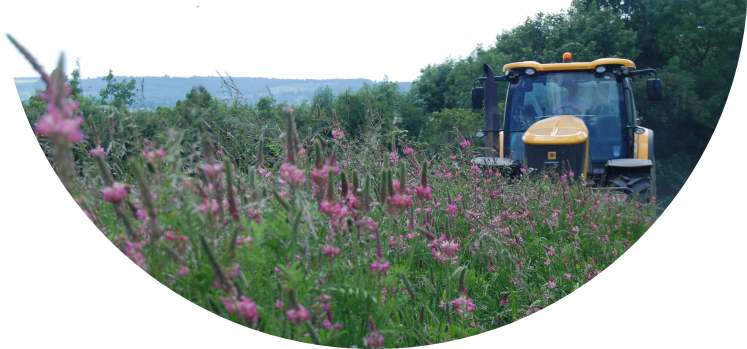 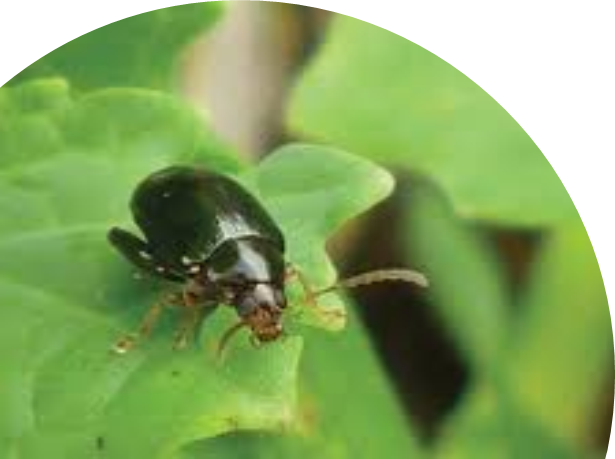 Pest of the month! Agroecological solutions to your problems!
www.agricology.co.uk
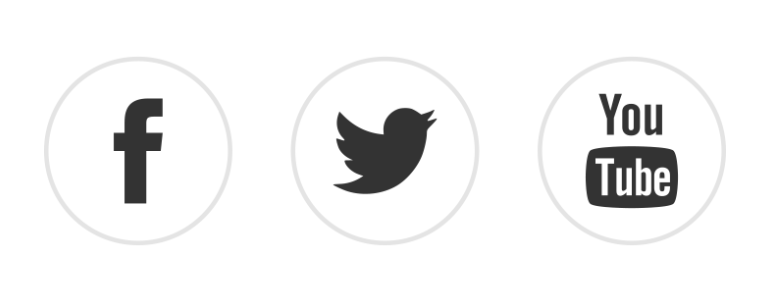 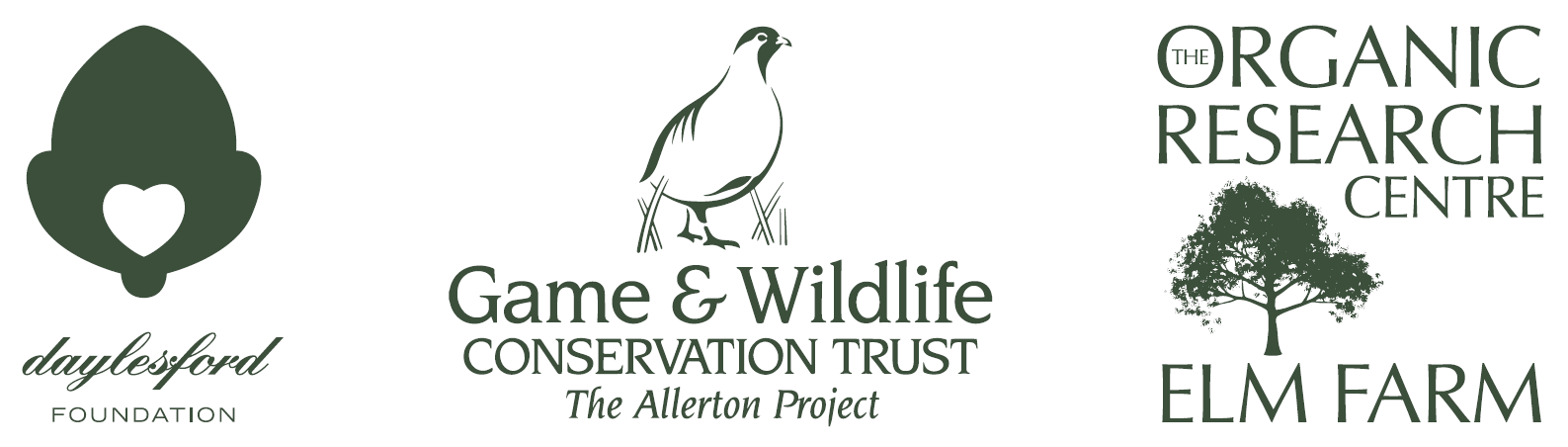 [Speaker Notes: We bring together the latest ideas from 
Researchers
on sustainable agriculture]
Bringing together the latest knowledge on agroecology from research and practice
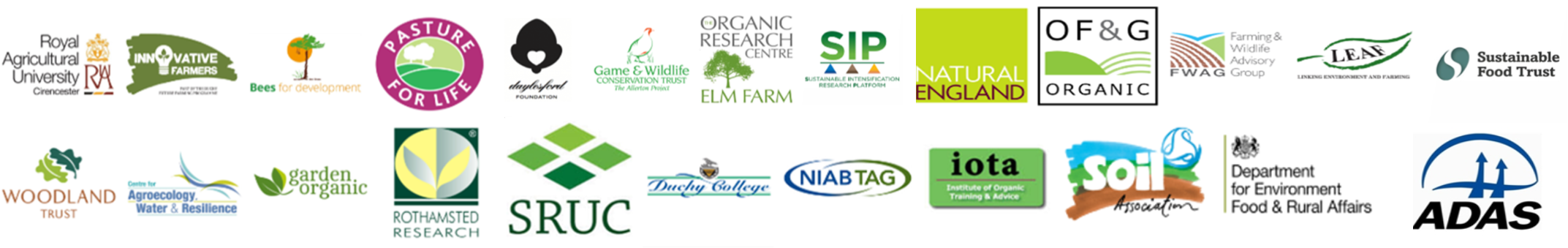 www.agricology.co.uk

@agricology
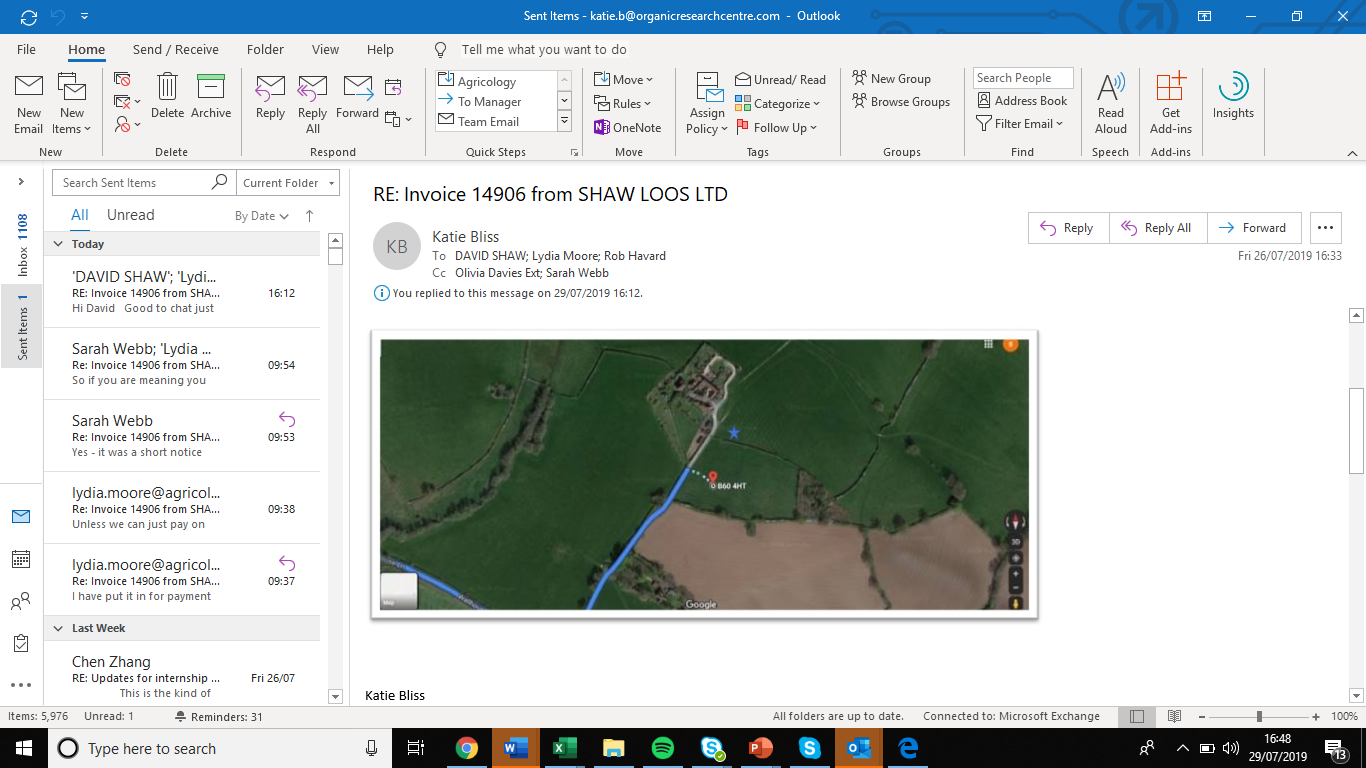 B60 4HT